ВРСТЕ РИЈЕЧИ
Именице,
Замјенице,
Глаголи,
Придјеви,
Бројеви.
ИМЕНИЦЕ               ЗАМЈЕНИЦЕ
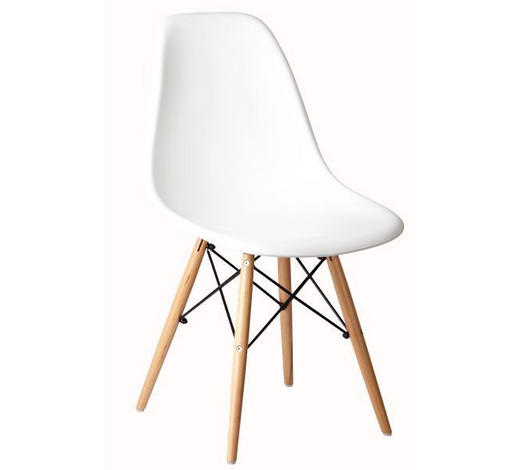 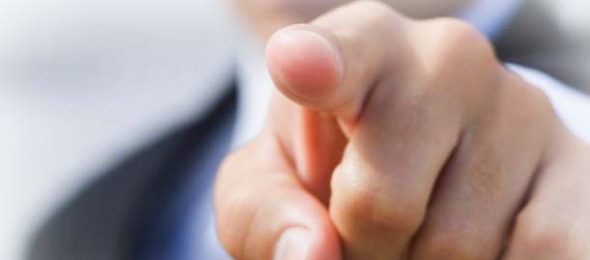 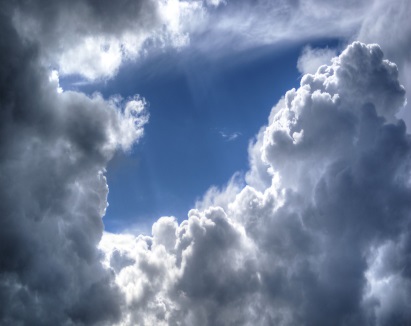 ГЛАГОЛИ              ПРИДЈЕВИ
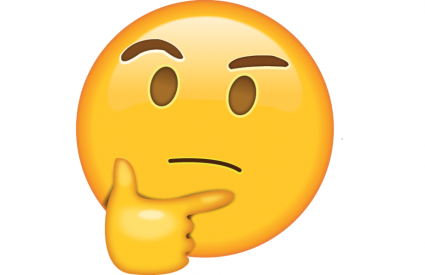 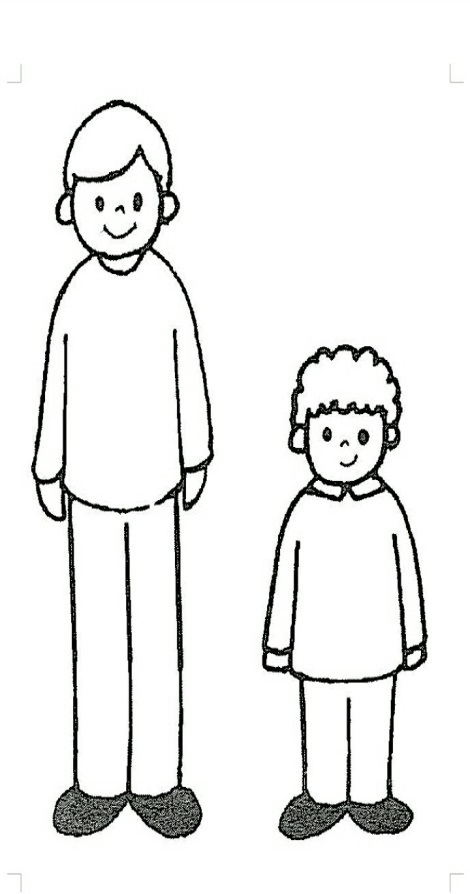 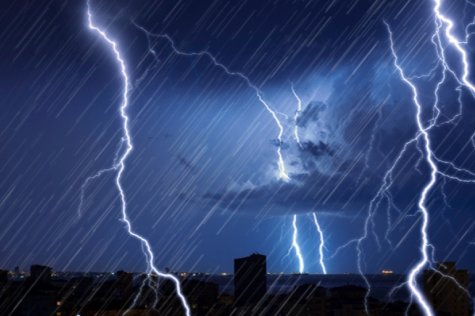 „Писак локомотиве“, М. Ратковић
Задаци за самосталан рад:
Прочитати текст;
Издвојити из текста све до сада научене врсте ријечи и њихове подврсте;
	- именице (заједничке и властите);
	- замјенице (личне);
	- глаголи (радња, стање, збивање);
	- придјеви (особине предмета и бића).